BBY 247
BİLGİ ERİŞİM

5-6. HAFTA

Prof. Dr. Oya GÜRDAL TAMDOĞAN
Ankara Üniversitesi
DTCF
Bilgi ve Belge Yönetimi Bölümü
5-6. HAFTA
Bilginin üretimi, dolaşımı, aktarımı ve kullanımı süreci. Enformasyon zinciri, aktörleri ve işlevleri. Enformasyon zincirinde bilgi erişim sistemlerinin yeri- Enformasyon Zinciri 
Sorgulama formülasyonu: Bilgi gereksinimin tanımlanması, sorgu cümlesinin oluşturulması, sınırlılıkların belirlenmesi, sonuçların değerlendirilmesi… Sorgu cümlesinin oluşturulması: Anahtar sözcüklerin seçimi, tamlama kullanımı, kesik tarama, Boolean operatörlerinin kullanımı, yakınlık (proximity operatörlerinin kullanımı)
ENFORMASYON ZİNCİRİ
Enformasyon zinciri- işlevler/ aktörler
Zincirin Halkaları (İşlevler)					Aktörler 
Merak,  Araştırma 					Bilim İnsanları,  Araştırmacılar
Derleme, Yayın					Bilim İnsanları, Araştırmacılar;  Yayıncılar,  Veritabanı Üreticileri
Dağıtım/ Yayım 					Yayıncılar,  Veritabanı Üreticileri, Dağıtıcı Kuruluşlar
Seçim, Sağlama, İşleme				Bilgi Erişim Sistemleri (Kütüphaneler, 							Tarama Motorları, Veritabanları, 																			Açık Erişim Sistemleri) ve 									Sistemleri İnşa Eden, Değerlendiren ve 																		Geliştiren Uzmanlar; Kütüphaneciler, 							Bilgisayar Mühendisleri, Konu Uzmanları
Kullanıcının Özümsemesi				Kullanıcılar
Bilgi üretimi sürecinde değer yaratan unsurlar Enformasyon zinciri
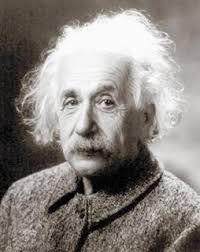 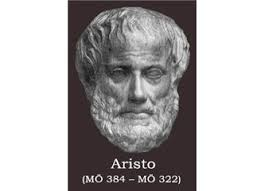 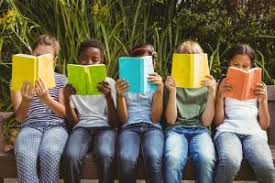 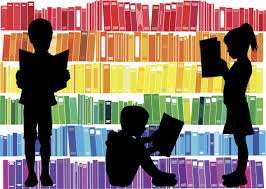 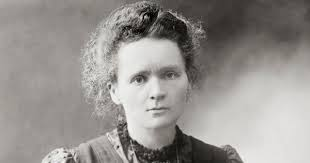 Bilim İnsanları,  Araştırmacılar
Kullanıcılar
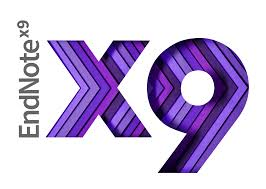 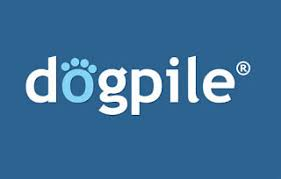 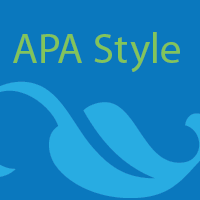 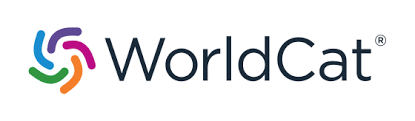 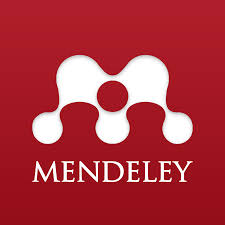 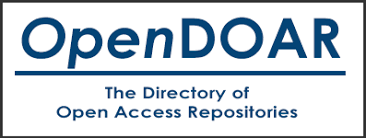 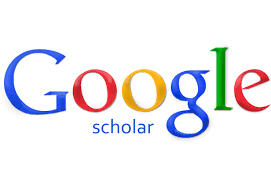 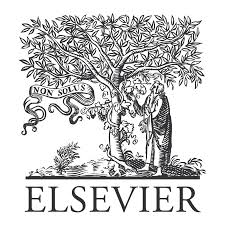 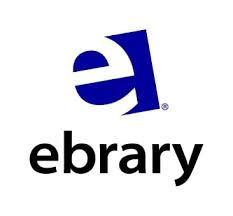 Bilginin Üretimi, Dolaşımı ve Yayımı Süreci
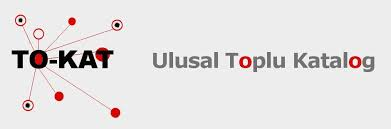 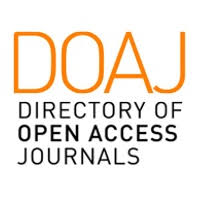 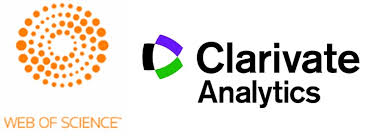 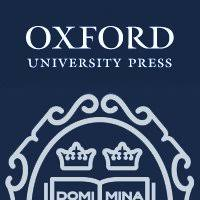 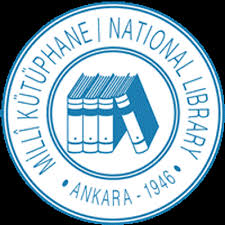 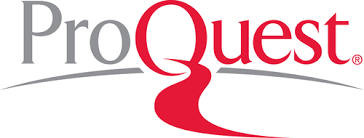 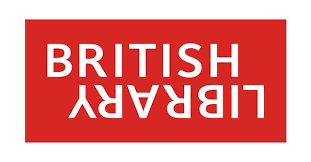 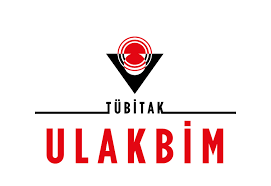 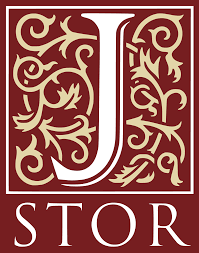 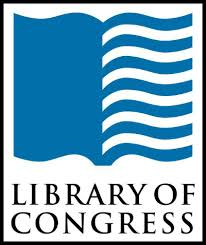 Yayıncılar,  Veritabanı Üreticileri, Dağıtıcı Kuruluşlar, Sosyal Ağlar; Akademik Ağlar (ResearchGate, Academia, Mendeley vd.)
Bilgi Erişim Sistemleri: Kütüphaneler, Tarama Motorları, Veritabanları, Açık Erişim Sistemleri
SORGULAMA FORMÜLASYONUNUN AŞAMALARI
Bilgi isteğinin/gereksinimin tanımlanması
Sınırlılıklar (Sınırlılıkların belirlenmesi)
Bilgi kaynakları
Gereksinim duyduğum bilgi kaynaklarına nasıl erişebilirim?